Департамент освіти та гуманітарної політики
Черкаської міської ради
Черкаський колегіум “ Берегиня ”
Черкаської міської ради
Черкаської області

Матеріали 
для участі  в розгляді моделей
превентивної  освіти у навчальному закладі



М. Черкаси - 2014
Стаття 14 Закону:
 
	Люди, які живуть з ВІЛ, та особи, які належать до груп підвищеного ризику щодо інфікування  ВІЛ, користуються всіма  правами  та свободами, передбаченими  Конституцією  та законами України, іншими нормативно-правовими актами України.
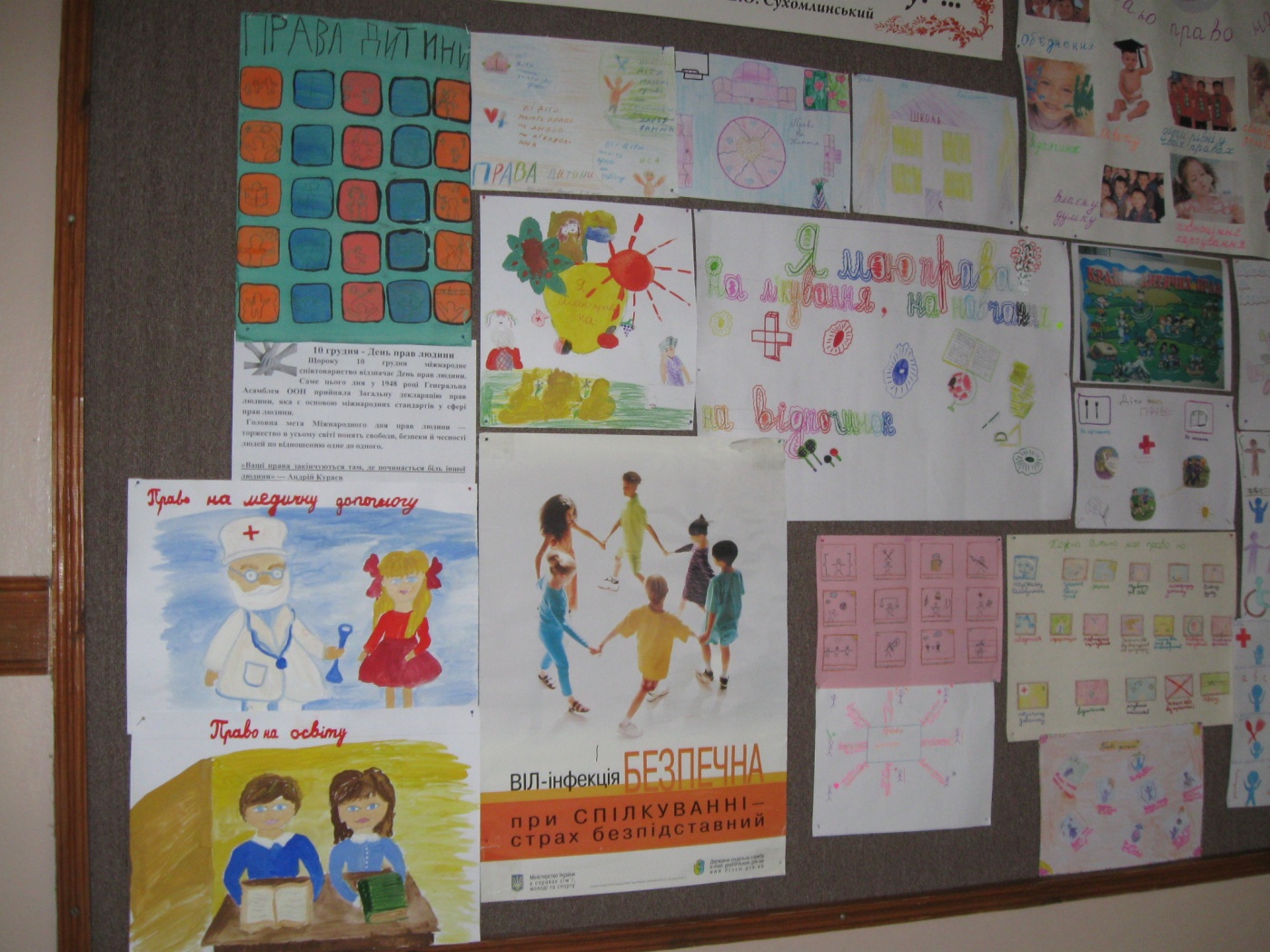 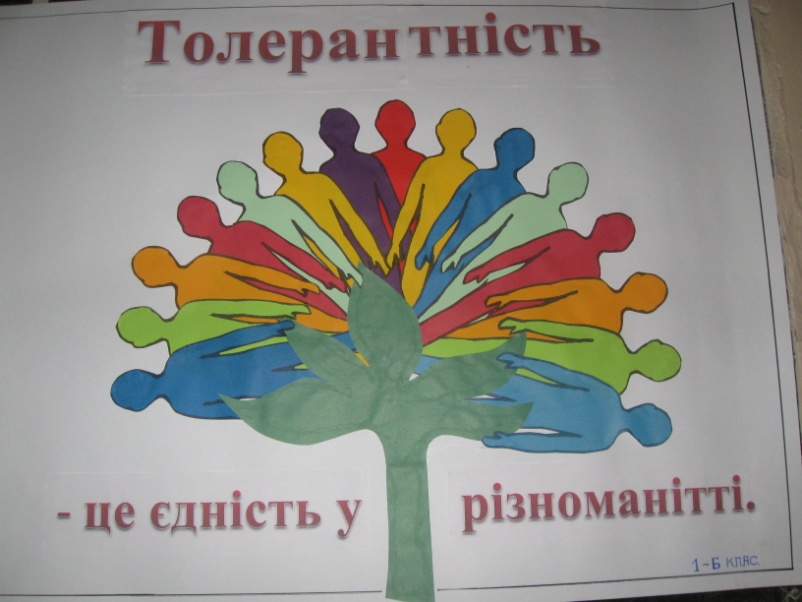 Формування толерантного 
ставлення до ВІЛ-позитивних 
дітей у школі
Учні:
Позбуваються безпідставного страху  
перед ВІЛ-позитивними людьми. Почуваються більш упевненими і захищеними. 
Підвищують рівень самоповаги і самоконтролю.    
                                  Поліпшують стосунки з                                                                 батьками і вчителями.
В учнівському колективі 
створюється особлива 
атмосфера дружби, 
довіри і підтримки.
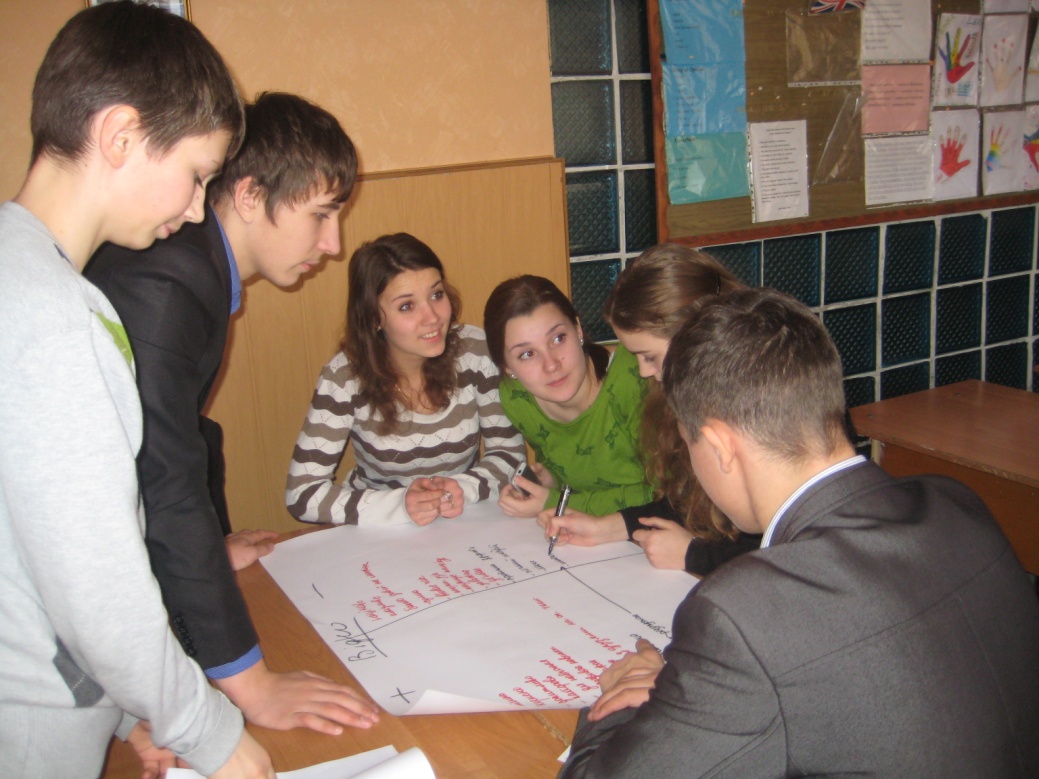 Тренінг побудовано на інтерактивних методах, які дозволяють залучити до співпраці не лише активних учнів, а й тих, кого вважають слабкими чи пасивними.
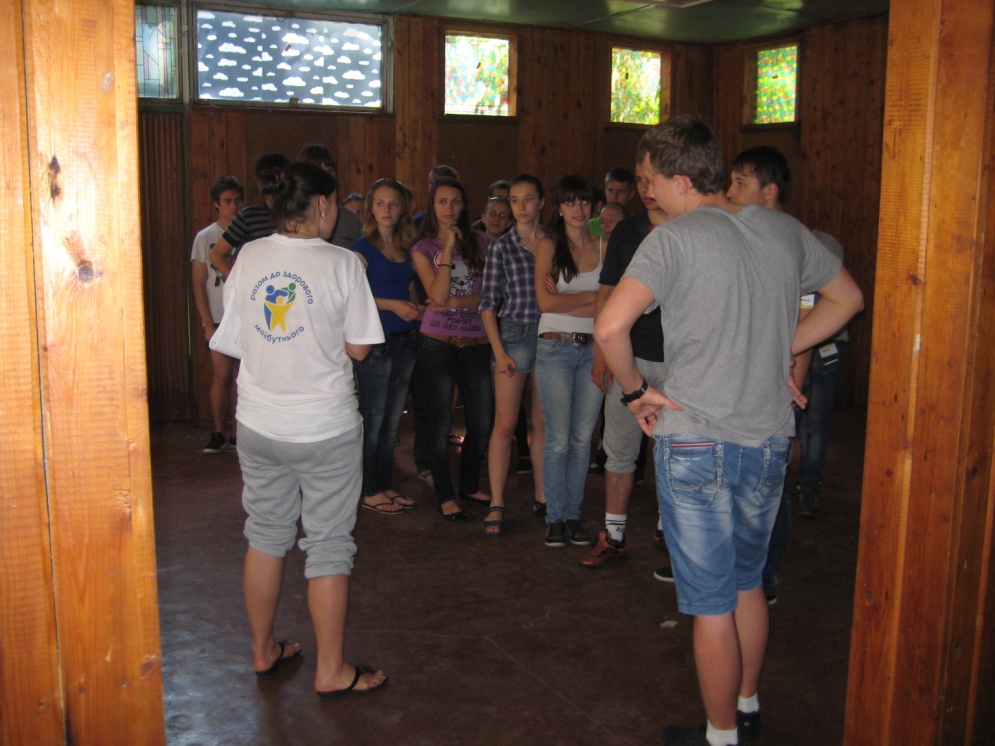 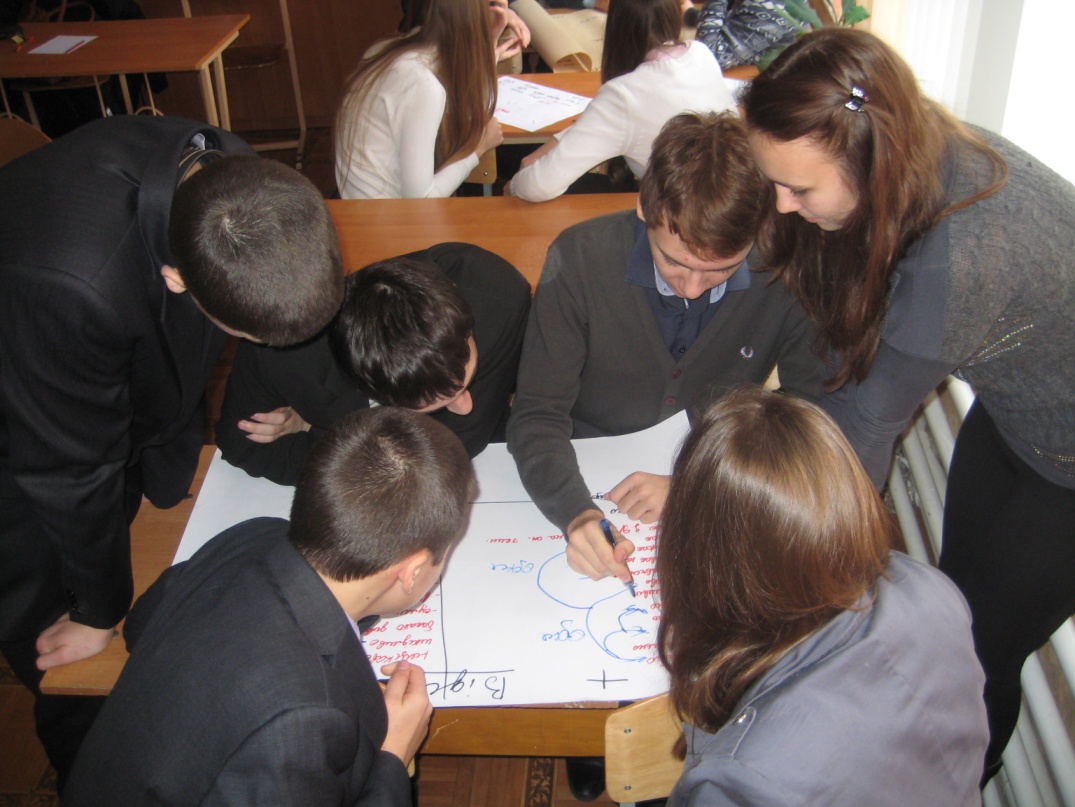 Життя прожити – не поле перейти
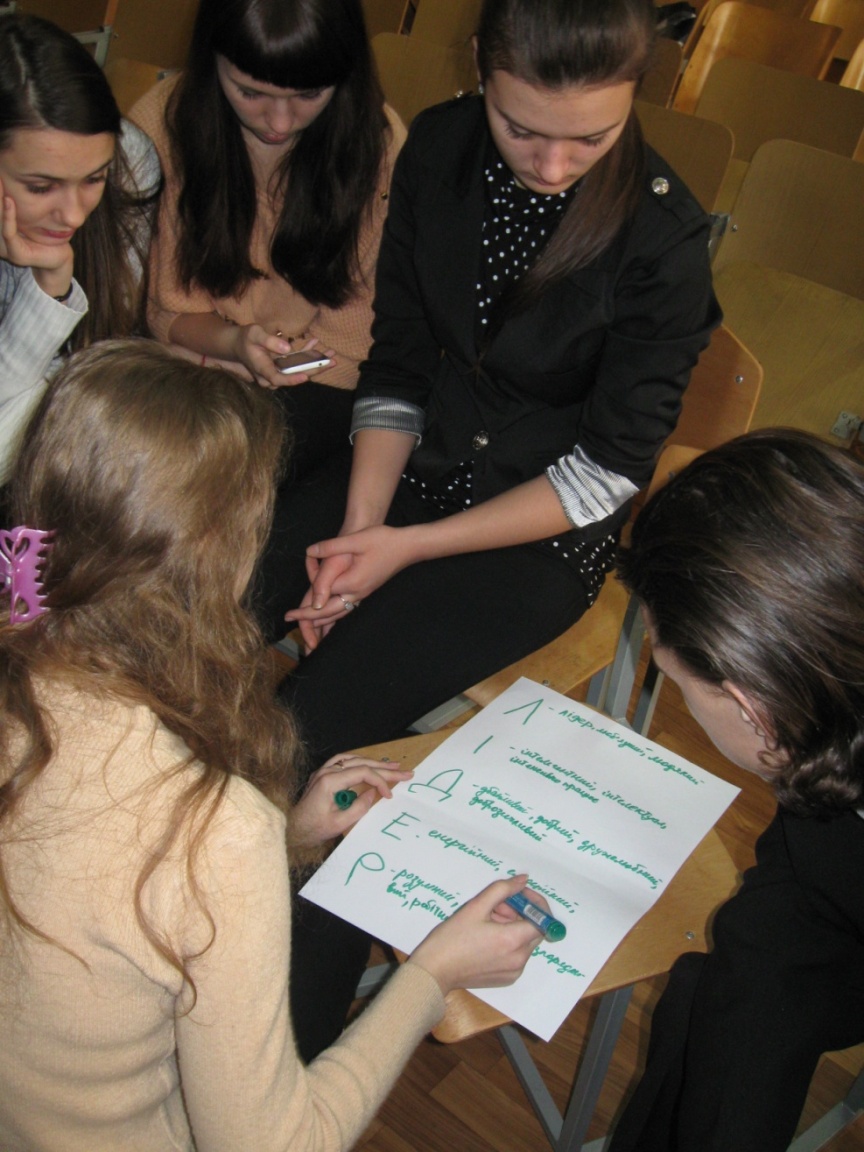 Уміння, що допомагають людині долати труднощі й підтримувати високий рівень добробуту, називають сприятливими для здоровя життєвими  навичками.
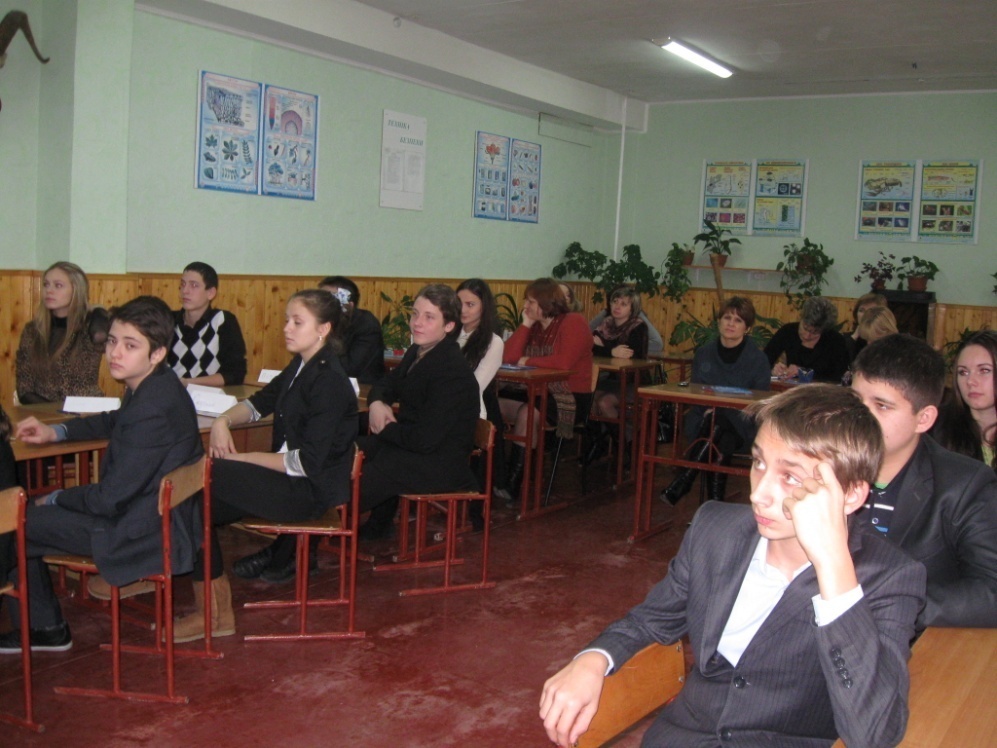 Налагоджуємо рівноправні стосунки
“НІ” алкоголю, наркотикам, спільному користуванню колючими або ріжучими предметами
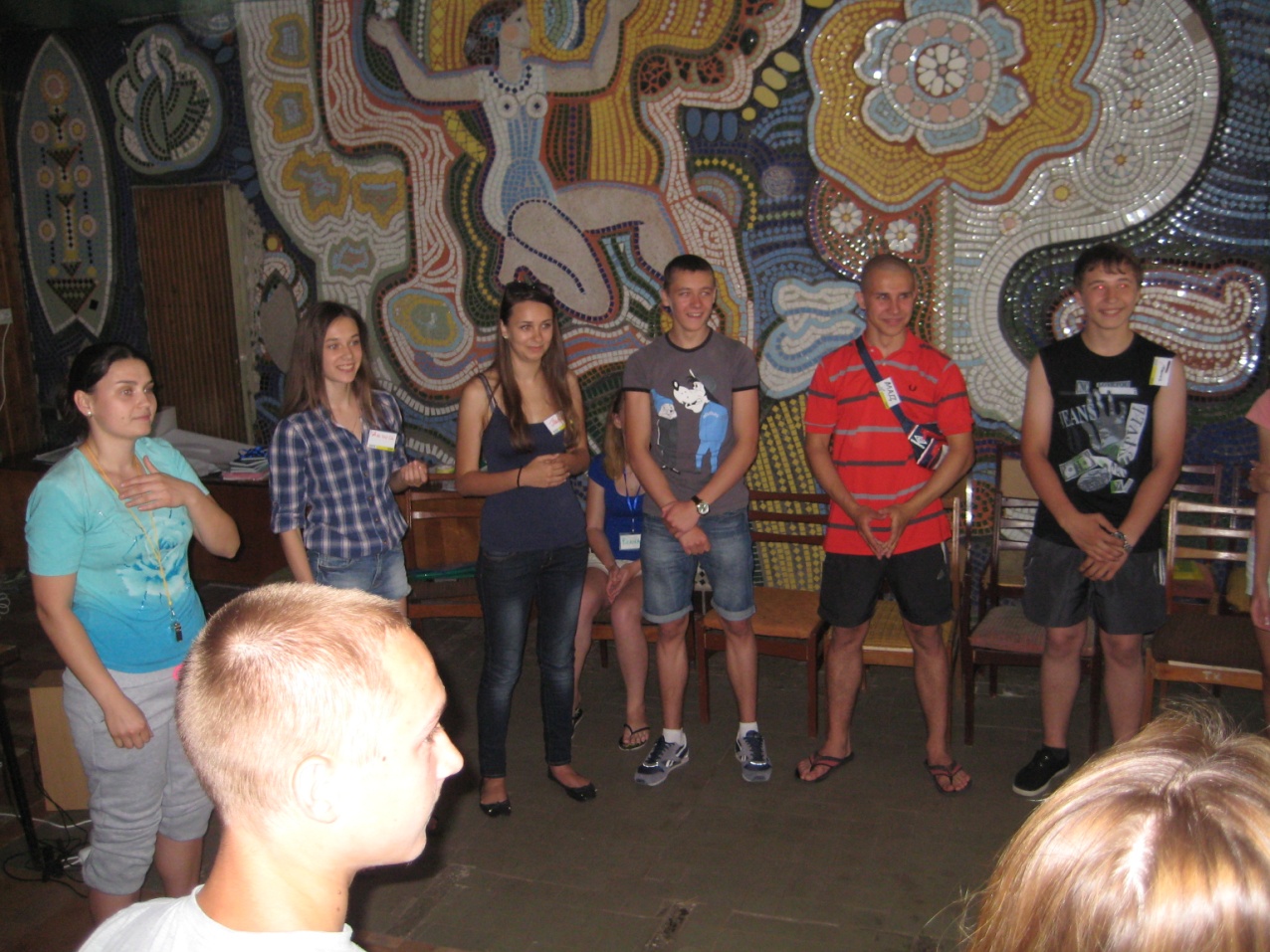 Узагальнення  та аналіз моніторингу анкет учнів 10-11 класів «Здоровий спосіб життя»
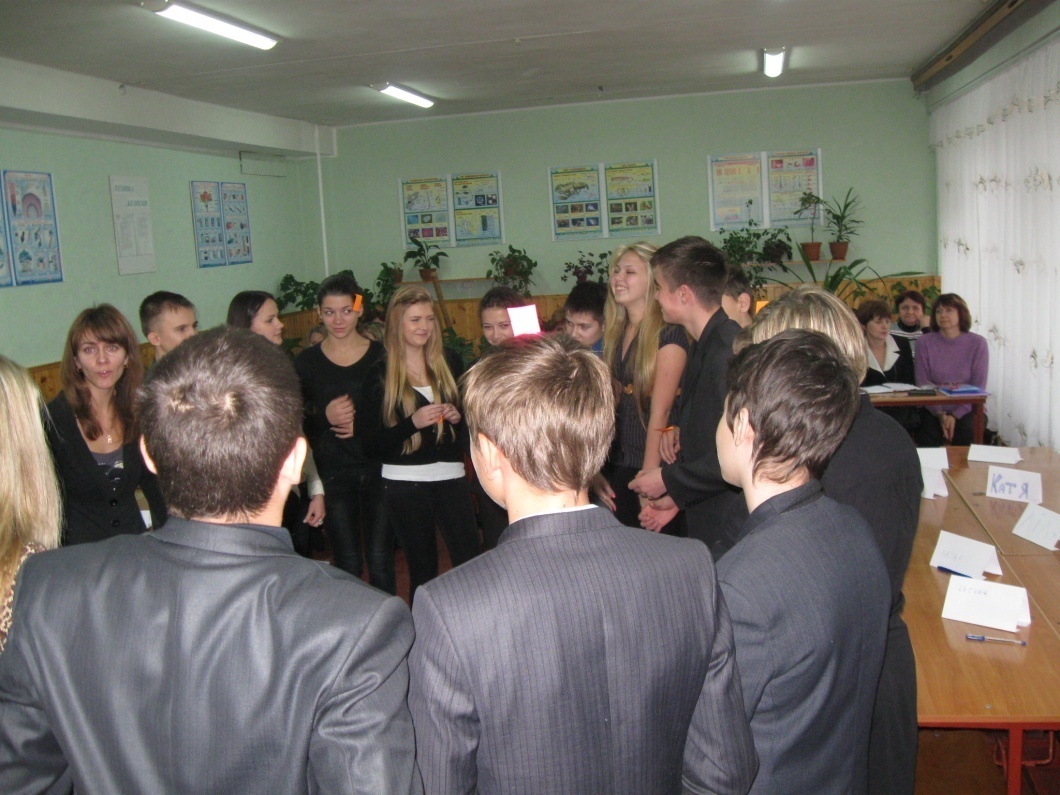 ВІЛ: 
шляхи зараження і методи захисту
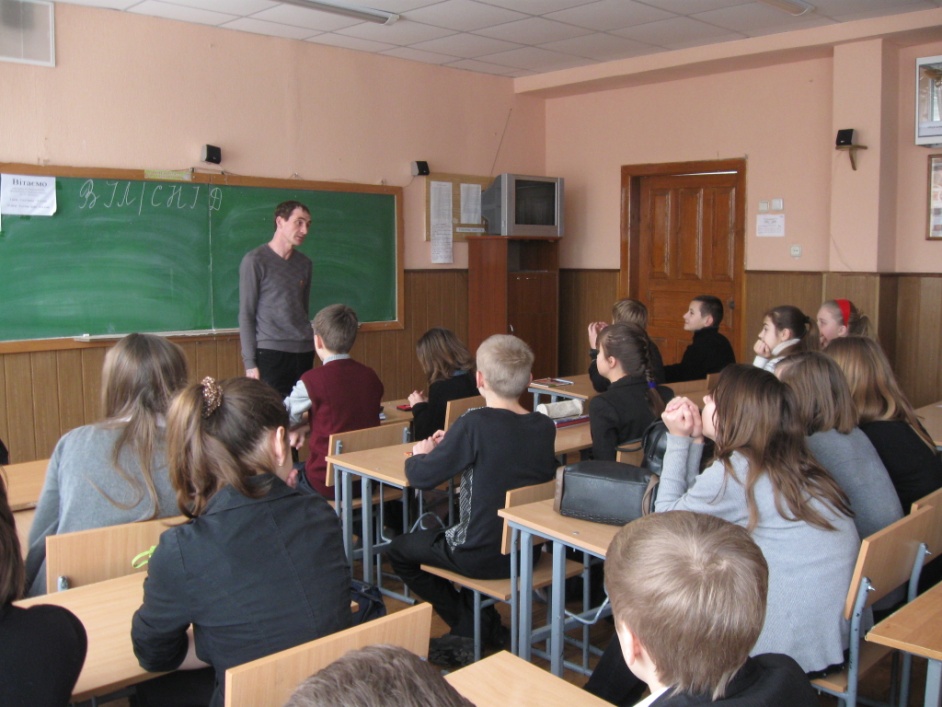 Дізнались як зменшити ризик інфікування
Поведінка і ризики
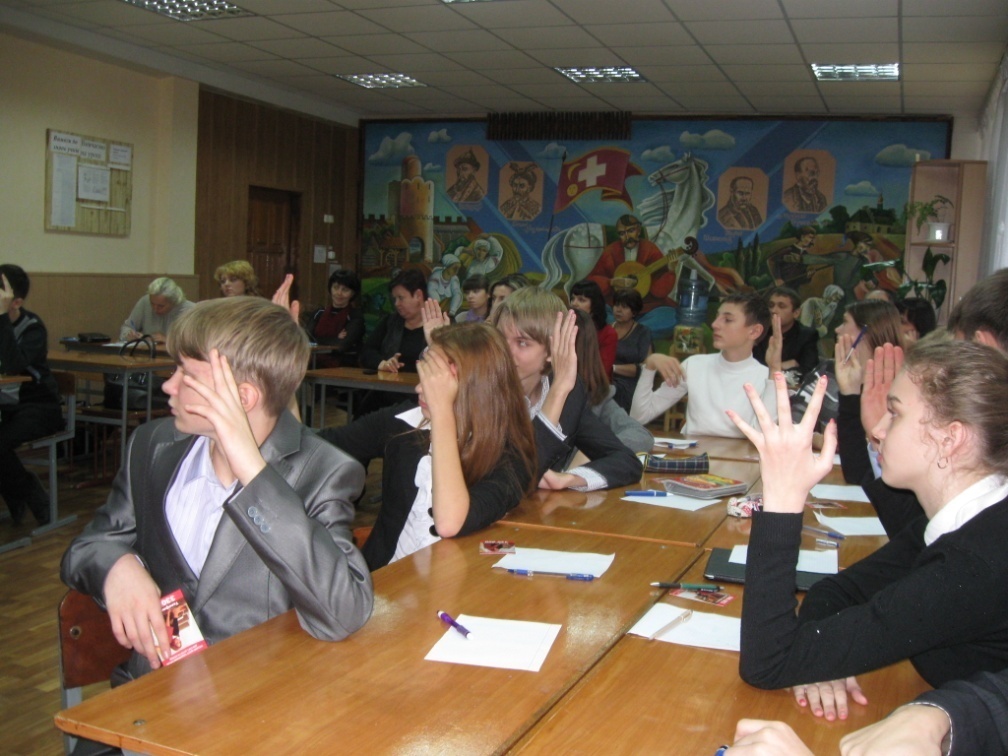 Дізнались, які життєві та професійні ситуації можуть бути небезпечними щодо інфікування ВІЛ
17-18 травня 2013 року взяли участь у 2-денному навчальному таборі для підлітків на базі дитячого оздоровчого табору “Придніпровка” в межах виконання проекту “Вільний удар”. Спільний проект Корпусу миру США в Україні та благодійної організації  “Грассрут Соккер”.
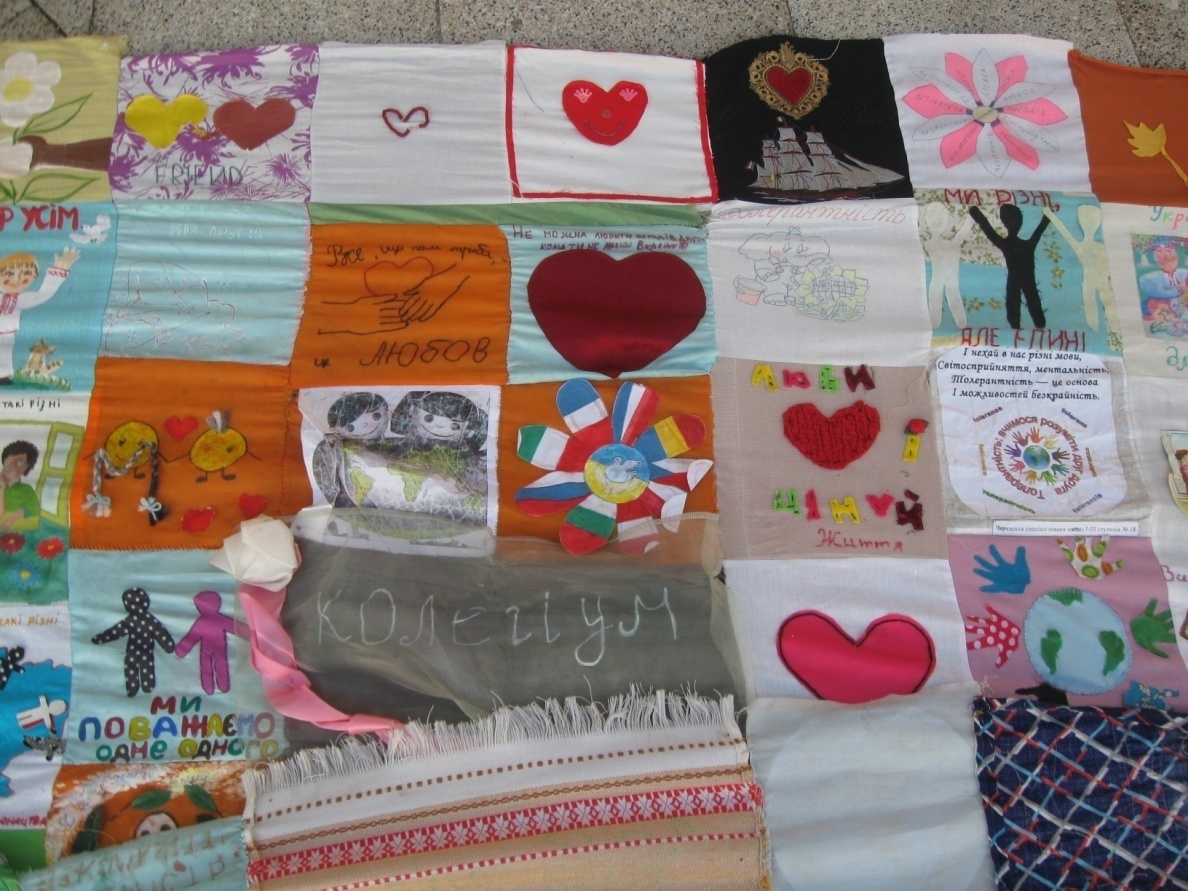 Підтримка людей, які живуть із ВІЛ
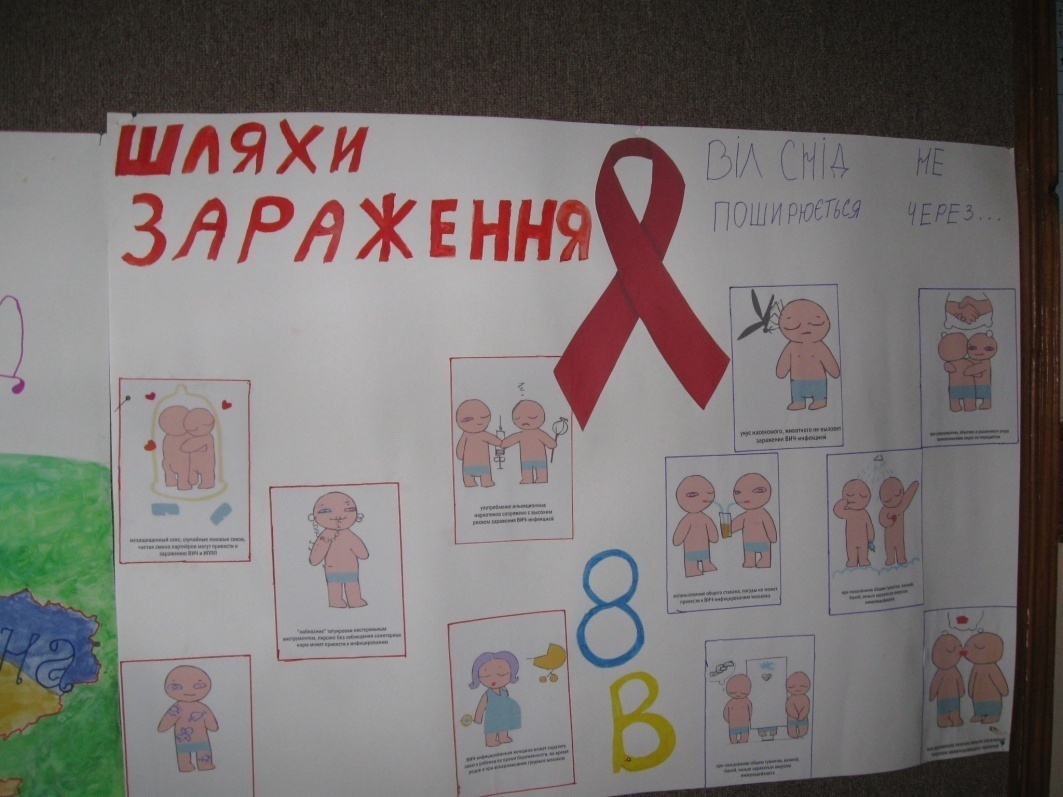 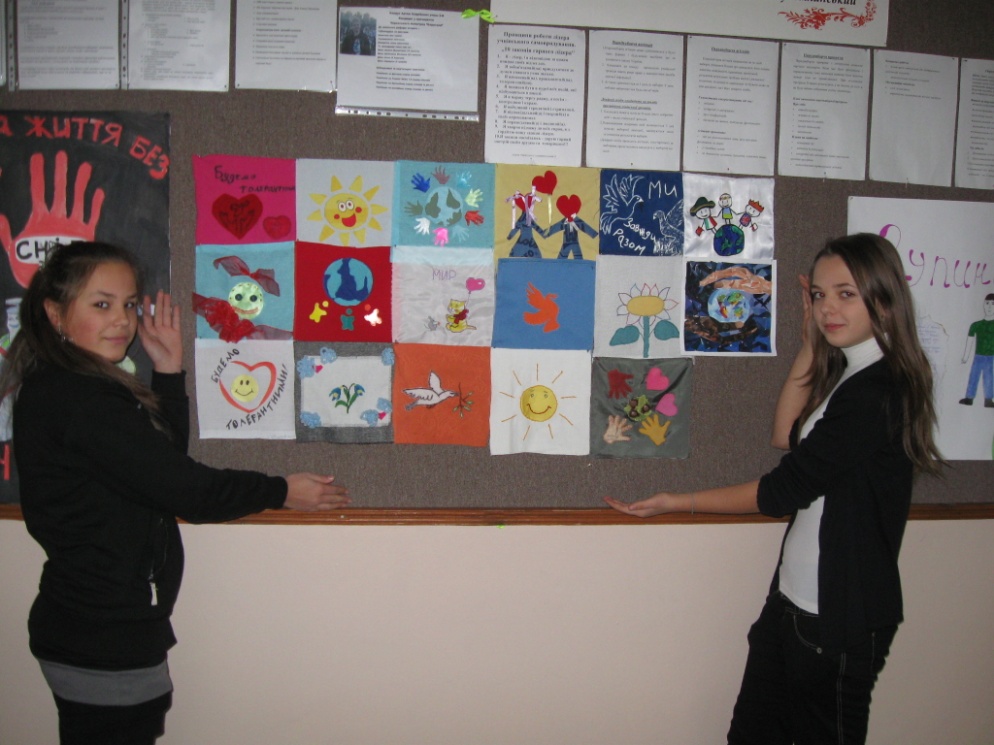 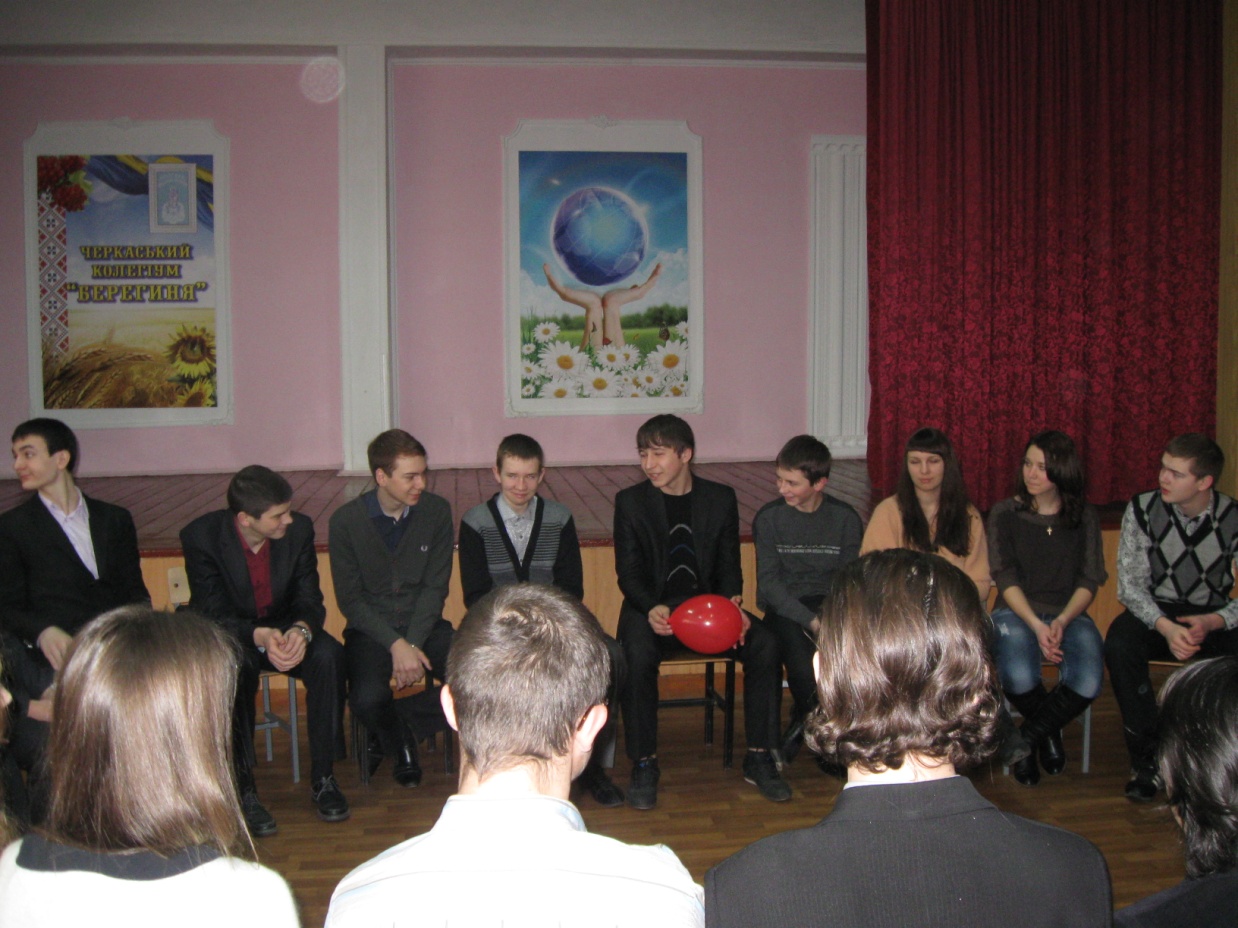 Відповідальна поведінка: “НІ” насиллю і незахищеним контактам
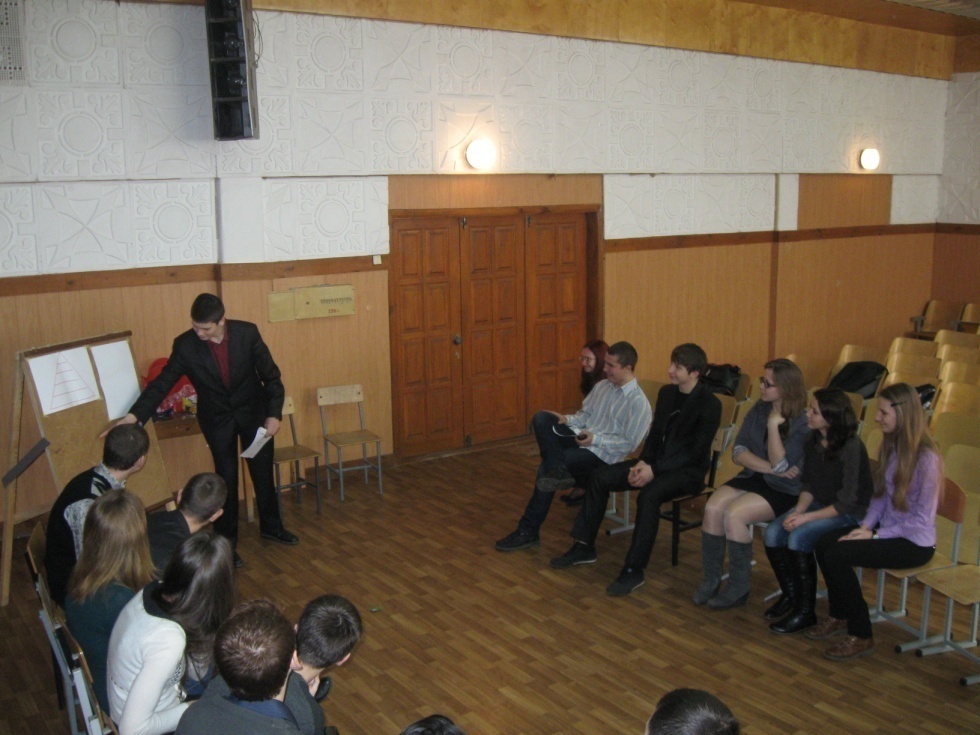 Поради друга: що допомагає відстрочити статеві стосунки
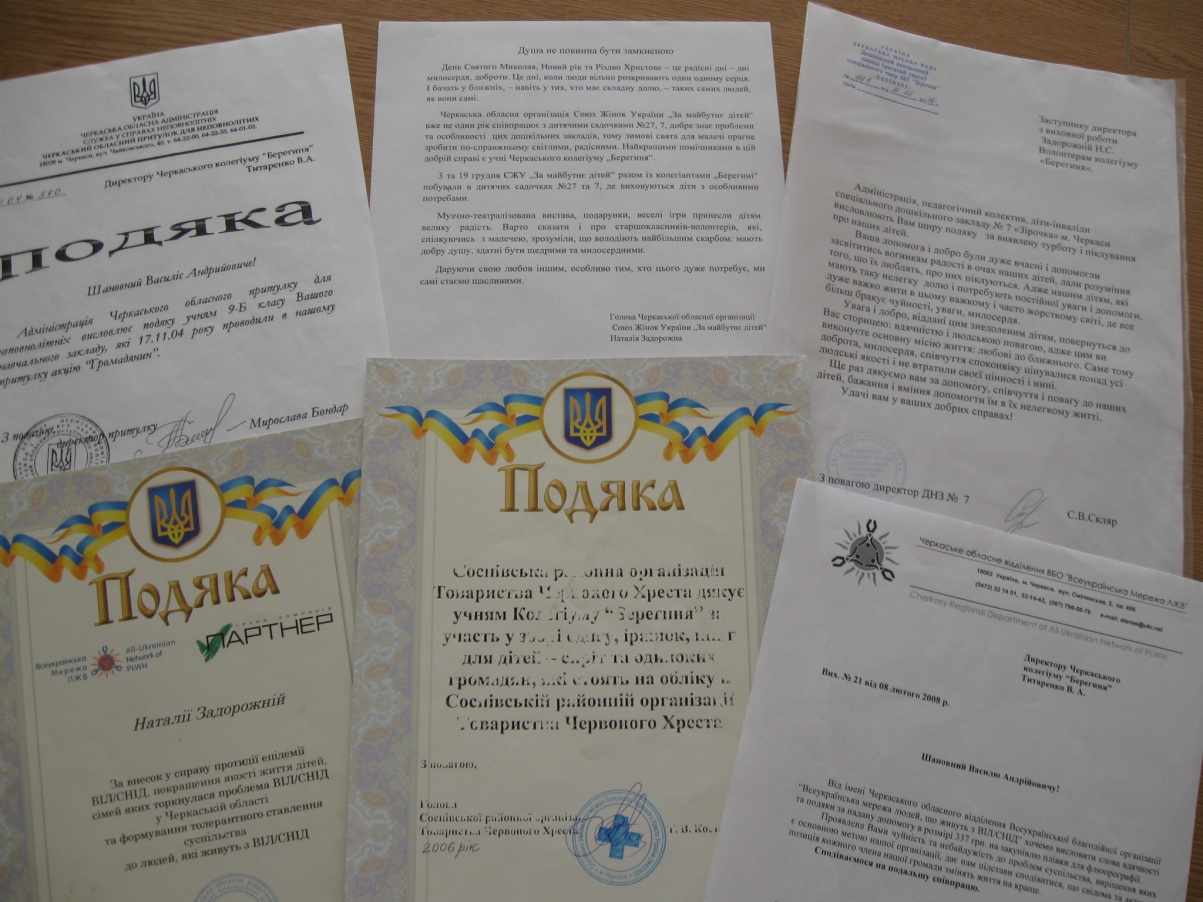 Співпраця з центром денного перебування дітей та сімей, яких торкнулася проблема ВІЛ/СНІД «Теремок» (Черкаського обласного відділення ВБО « Всеукраїнська мережа ЛЖВ»
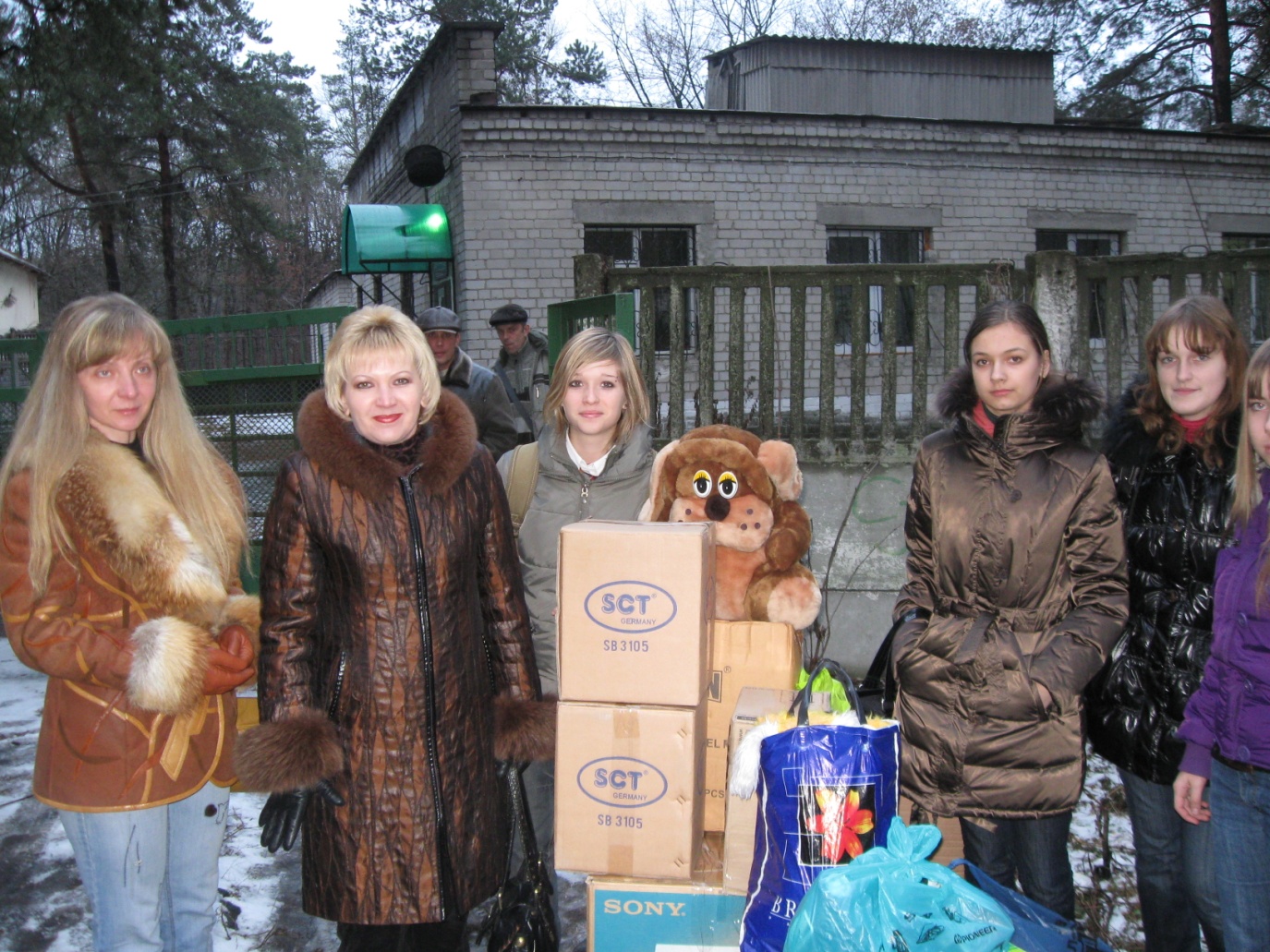